Annex B - 
Cost of Care Report
18+ Home (Domiciliary) Care
Suffolk County Council
13.10.2022
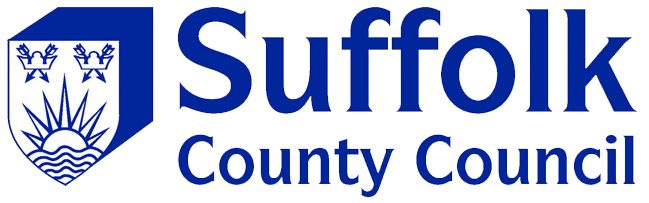 1
Report Contents
Exercise Background & Overview
Project Methodology (Including tool used)
Domiciliary Care Providers (18+)
Engagement Plan
Engagement & Response Rate
Representation of Provide Market with Responses
Outcome of Cost of Care Exercise
Approach to Calculating Median
Approach to Inflation
Approach to Profit/Surplus
Annex A Table
Part 1
Part 2
Summary of Annex A
Modelling Visit Lengths
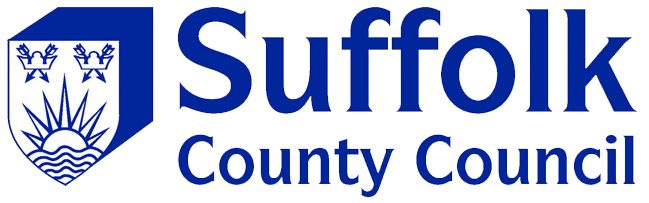 Exercise Background  & Overview
Background
Objectives
Funding
Possible Funding Outcomes
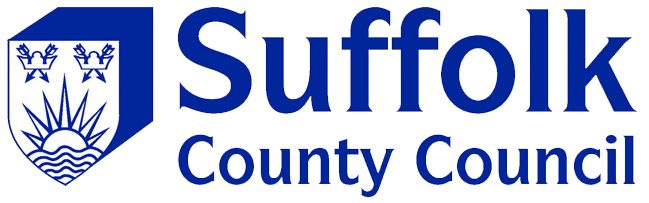 Introduction
In May 2022, Peopletoo were commissioned by Suffolk County Council to support them to undertake and deliver a Fair Cost of Care exercise for 18+ Domiciliary Care Provision locally, in line with Department of Health and Social Care Guidance released in the Spring of 2022. This sets out the Government’s expectations on Local Authorities in ensuring that they have the right health and care architecture in place to underpin and support the delivery of the Government’s long term plan for Adult Social Care, ‘People at the Heart of Care.’
The cost of care exercise is an opportunity for local authority commissioners and local care providers to work together to arrive at a shared understanding of what it costs to run quality and sustainable care provision in the local area, and that is reflective of local circumstances. It is also a vital way for commissioners and providers to work together to shape and improve the local social care sector, and identify improvements in relation to workforce, quality of care delivered, and choice available for people who draw on care.
The objective of the work undertaken by Peopletoo was to provide the Council with reliable information submitted by the Domiciliary Care provider market via the excel- based ARCC Care Toolkit, providing detailed information on Service Providers’ actual delivery costs for April 22, to inform a sustainable fee rate for the future as the Council moves towards implementation of the Fair Cost of Care.
This Cost of Care report provides the Council with the detail surrounding Peopletoo’s Fair Costing methodology and approach to ensuring provider engagement, the approach to validating returns submitted by providers to ensure accuracy, and clarification in relation to the approach to outliers following the validation stage where issues with returns remained.
The detail in relation to the returns received (anonymised and aggregated) is also included in the report.
ASC Reform - Background
March 2021: White Paper leading to Health and Care Bill in July 2021
October 2021: Autumn Spending Review – announcement of new care cost cap from October 2023 new National Insurance levy
23 September 2022: End of consultation for 2023/24 funding methodology
Feb 2023: DHSC deadline for Final MSP
April 2025: Existing Self-Funders to have their eligible care needs met by their local authority
September 2021: ‘Build Back Better: Our plan for Health and Social Care’
16 Dec 2021: DHSC Fair Cost of Care Policy
14th Oct 22: DHSC deadline For submission of:
Cost of care Table 
Cost of Care Report 
Spend Report 
Provisional MSP
October 2023: New £86,00 care cap and ‘new’ clients to have their eligible care needs met by their local authority
ASC Reforms - Objectives
People have choice, control and support to live independent lives
People can access outstanding quality and tailored care and support
People find social care fair and accessible
Supporting unpaid carers to achieve their own life goals 
Helping the adult social care workforce to feel recognised and to have opportunities to develop their careers
For social care to be on a stable financial footing
6
ASC Reform Funding
National funding through Social Care Levy – NI Increases
£36 bn identified 
£5.4 bn for social care over next 3 years
£3.6 bn to fund new costs falling to LAs due to care cap and fair cost of care
£1.7 bn allocated to range of improvement initiatives
DHSC are currently out for consultation on how to allocate the £600m funding for 2023/24, the deadline is 23 September 2022. Distribution of funding to support the reform of the adult social care charging system in 2023 to 2024 - GOV.UK (www.gov.uk)
The funding is split into 3 strands:
Distributing funding for the extension to the means test
Distributing funding for the cap on care costs
Distributing funding for implementation and additional assessments
Suffolk Possible Funding Outcomes for 2023/24
The possible outcomes as described on the previous slide are broken down below:
The matrix above calculates the different scenario outcomes as a total (please note funding line 2 is consistent across all outcomes)
Project Methodology
Stages
Tool used
Data Collection Period
Method of Calculating Median
Validation Process
Treatment of Outliers
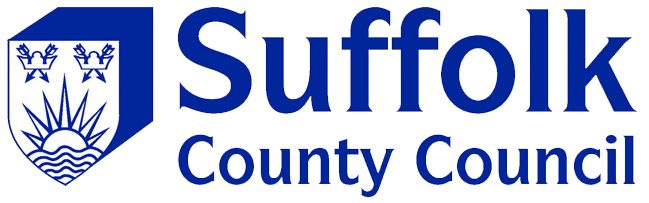 Cost of Care Exercise Stages
4-stage process
Stage 1
Stage 2
Stage 3
Stage 4
Setting up for Success
Engagement with Providers
Data collation
Analysis & Reporting
Cost of care data tables, demonstrating median costs
Understand what constitutes a reasonable profit or surplus to maintain a sustainable local market
Undertake analysis and model impact on the market and Local Authority expenditure
Wider benchmarking
Review of preferred tools
Review of MPS, JSNA and Commissioning Strategy
Data collation - demographic/ market/ LA current rates 
Engagement Planning
Key messages
Detailed comms planning
Meeting information requirements
Delivering workshops
Delivering 1-2-1 sessions 
Direct phone calls
Supporting completion of templates
Chasing non-Returns
Chasing key blank fields
Validate submissions and handle queries
Tool Used for Exercise
Domiciliary Care ARCC Tool
Nationally recognised tool for the exercise
Co-developed with providers and commissioners
Included all key fields for data collection for analysis & validation
A tool providers/ LAs could continue to use for future exercises
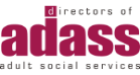 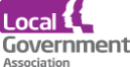 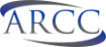 Data Collection Period
Domiciliary Care Providers
Providers were asked to submit their ARCC costing tool to us by 14.07.2022
Extensions were provided to maximise the number of returns and sample size
Providers were asked to submit their costs as of April 2022
Validation Process
Process for Outliers
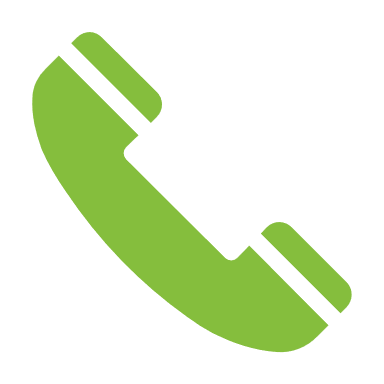 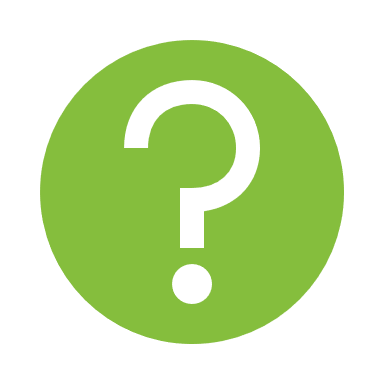 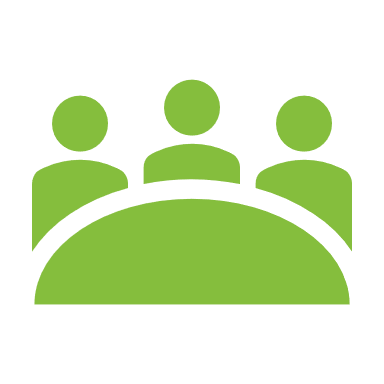 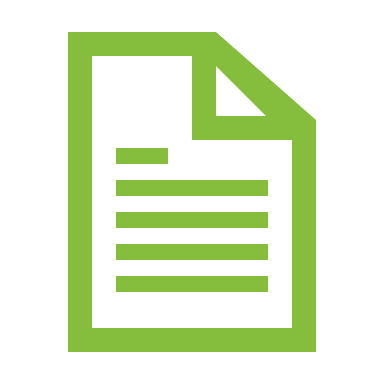 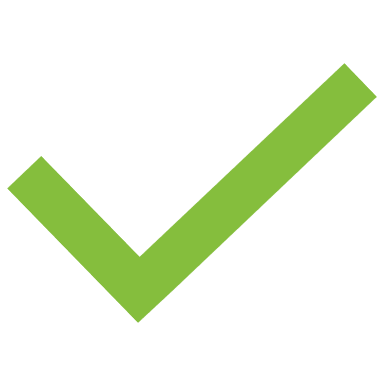 Treatment of Outliers – Domiciliary Care Providers
We have made our best effort to resolve any concerns about data supplied with providers
Where we have been unable to get a response from a provider around cost queries submitted, and they were considerably outside the ranges of data we have seen, we have flagged those submissions as outliers.

Exclusions made:
8 submissions excluded
Reasons for exclusions:
2 confirmed out of scope
1 submission blank
1 submission had too many costs missing (outlier)
4 obvious outliers unable to resolve with providers
Domiciliary Care Providers
Engagement Plan
Engagement & Response Rate
Representation of Returns
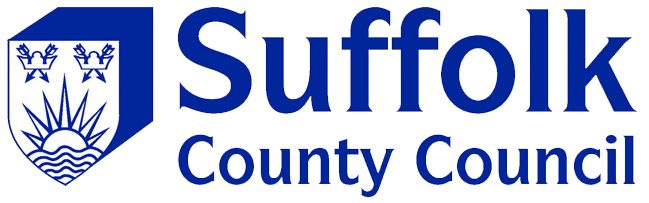 Domiciliary Care Providers Response Rate
Domiciliary Care Providers Engagement Plan
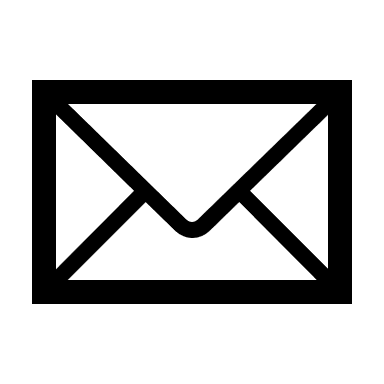 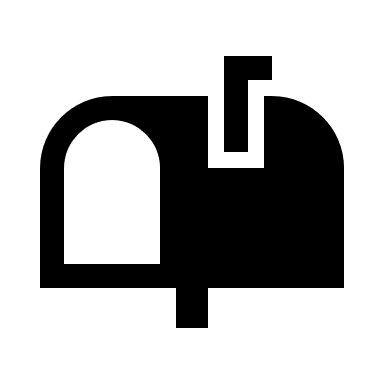 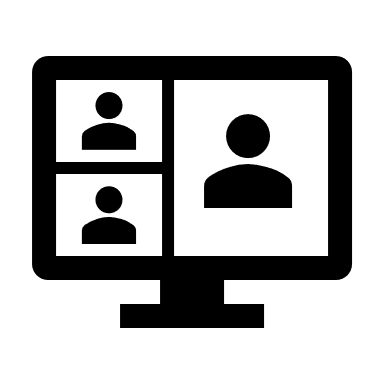 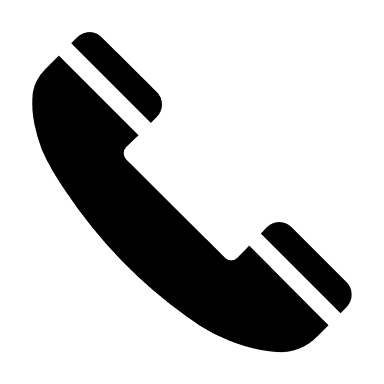 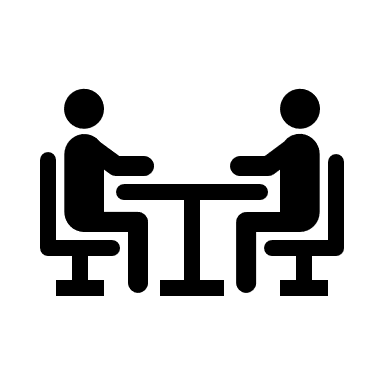 Direct Calls
Before deadline (all providers)
After deadline to offer extension & 1-2-1 support (providers yet to submit)
After Extension (providers yet to submit)
Introduction
Email letter follow up
Event Invite
Event reminder email
Event joining instructions
Introductory Event
Introductory Session 
Event presentation email follow ups
Reminders
Deadline ReminderCPA Session Invites
Final Reminder & CPA Session Invites
1-2-1 Sessions
Offered to all providers
Representation of Returns – By Lot
Representation of Returns – Quality
This pie chart shows the CQC Overall quality rating for the providers submissions used to calculate Annex.
92% of providers have an overall CQC quality rating of Good or Outstanding.
2 providers had not yet been reviewed at the point of writing this report.
Representation of Returns – Hours of Care Delivered
This pie chart shows the size of providers by the total number of direct care hours delivered per annum for the providers submissions used to calculate Annex A.
The range in the size of providers could represent the variance in back-office costs.
Outcome of Cost of Care Exercise – Care Homes
Approach to Calculating Median
Approach to Inflation
Approach to Surplus / Profit
Annex A Table
Summary of Annex A
Modelling Visit Lengths
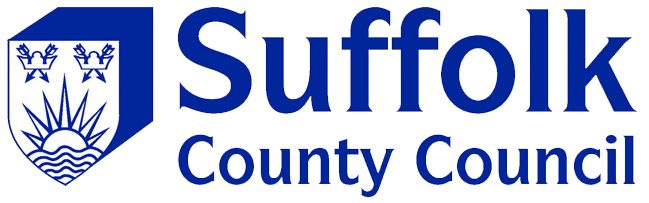 Approach to Calculating the Median
The are 2 methods that can be used to calculate the median values for this CoC exercise.
Medians calculated using end per hour costings from each submission
Medians calculated at line level, summed at subtotals, then subtotals summed

In line with the above, both methods of calculations were modelled and analysed to understand the best method for calculating the median, based on the sample characteristics and size. They are listed on the next page.

The most appropriate method for the sample of data in place for Home Care was option 2, medians calculated at line level (excluding zero values), as this truly reflected the ranges of costs listed by providers, through the LQ, Median and UQ values. 
It also addresses where there may be errors only at a single line in the submissions.

This is the method that was used to calculated the medians in Annex A.
Methods of Calculating LQ, Median and UQ Figures
Note: LQ, Median & UQ different methods of calculation which were analysed to determine the most appropriate method for the data sample, listed in the above table.
Approach to Inflation
For the ARCC homecare tool, providers did not have the option to uplift for 2022/23 costs, providers were asked to provide a cost for 2022-23.
Therefore, costs submitted should be considered to be accurate at the point of collection, however, similarly to care home providers:
Home care providers have also raised that since filling out this tool, inflation has increased further than stated in the tool. Particularly providers have advised that they are seeing considerable increases in fuel costs.
Therefore, further consideration is needed to understand the cost of living pressures that will be impacting the prices listed in Annex A.
Approach to Surplus / Profit
Within the home care collections, providers have submitted surplus/profit as part of the total cost per hour.
This graph shows the profit % listed by providers as part of this exercise.
The range submitted by providers was from 0%   to 30%, with the average at 6% and the median at 5%.
Given that a decision needs to made on reasonable level of profit which will enable the sustainability of the market moving forward, Suffolk have decided that the average value of 6%, median value of 5% coming through from provider returns is reasonable.
Home Care Draft LQ, Median & Upper Quartile figures excluding outliers
Note: Method of calculating LQ, Median & UQ by calculating at line level, then summing
Domiciliary Care - Annex A – Part 1
Domiciliary Care - Annex A – Part 1 – Lower Quartiles & Upper Quartiles
Domiciliary Care - Annex A – Part 2
Note: Excludes returns found to be outliers.
Minutes of travel per contact hour calculated by finding no. of visits possible in 1h (60mins / average visit length), then multiplying by average travel time in mins.
Summary of Domiciliary Care - Annex A
The below tables show the current average rates paid by SCC for Domiciliary Care per Hour and the gap between the results coming through from the CoC exercise. We have also weighted the costs to see how this may look across the 5 levels currently in place.
Split of Visit Lengths
To understand the visit lengths split of visit lengths reported by providers, the exercise asks for the lower quartile/median/upper quartile of number of appointments per week by visit length (15/30/45/60 mins).
The breakdown is listed below for the submissions received.
Modelling Visit Lengths
The LQ, Median and UQ costs listed in Annex A and the previous pages in this report are calculated directly from the ARCC tool which uses a weighted blended rate of the visit lengths as listed by each provider.

To understand how the cost vary depending on the visit length, the exercise asks to model the LQ, Median and Upper Quartile costs for 15, 30, 45 and 60 minute visit lengths.

This has only been modelled on providers submissions that list these visit lengths. To model, in line with the ARCC guidance video published, we have amended the submissions to solely reflect either 15, 30, 45 or 60 minute average visit lengths, and the results are listed below.